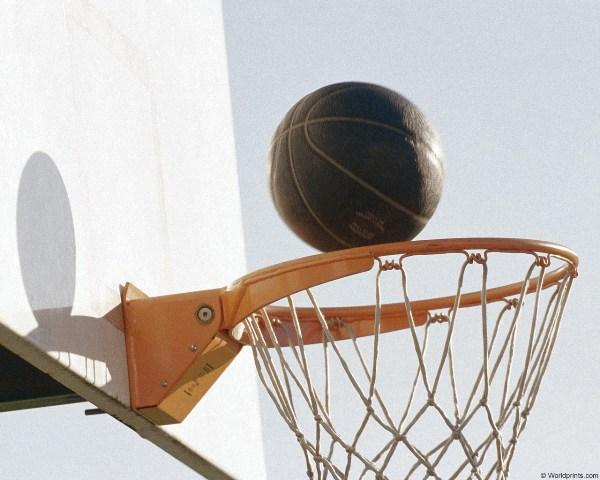 Открытый урок физического воспитания
Выполнил:
 учитель 
физического воспитания
МОУ СОШ № 43 г. Твери
Т.Б. Сидоркина
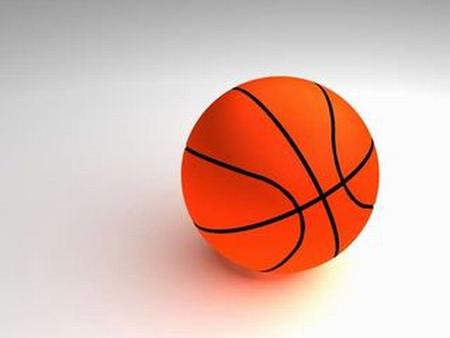 План-конспект урока физического воспитания
Место проведения: спортивный зал.
Тема урока: баскетбол.
Инвентарь: баскетбольные мячи 10 штук.

Задачи урока:
Совершенствование ведения мяча правой и левой рукой и передача мяча в движении после ведения от груди двумя руками.
Совершенствование ведения мяча с изменением направления и бросок мяча в корзину после ведения от плеча одной рукой.
Повторить остановку прыжком и шагом, с  поворотом плечом вперед и назад.
Учебная игра в баскетбол 5 х 5 с ранее изученными элементами.

Цели урока: развитие координации движений, скоростных качеств, выносливости.
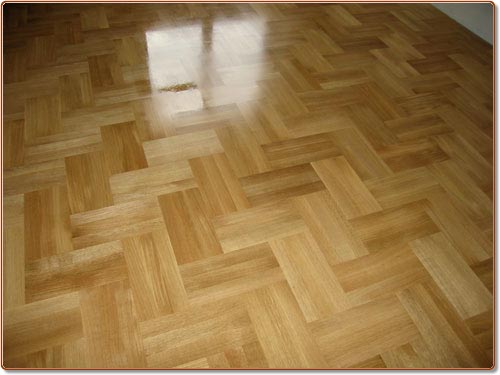 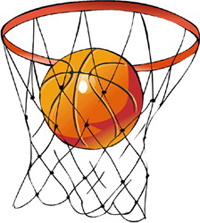 I. Подготовительная часть
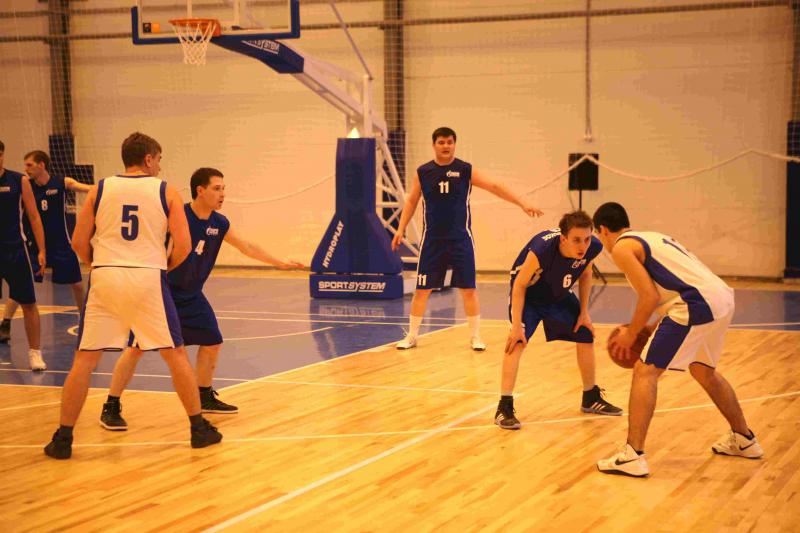 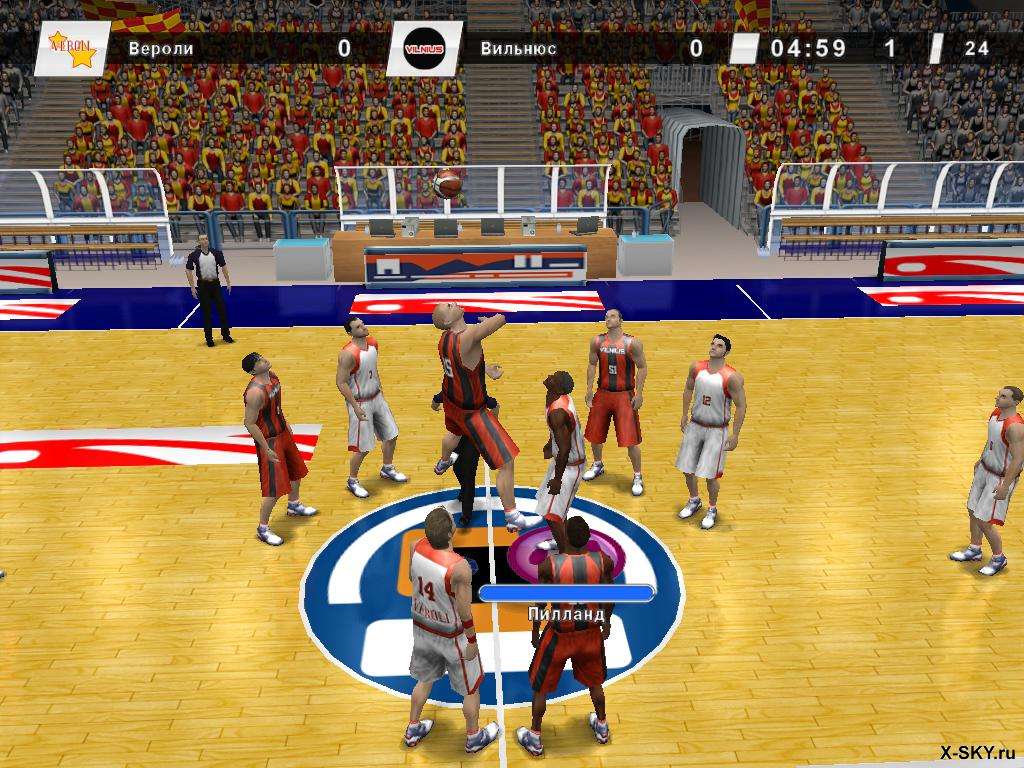 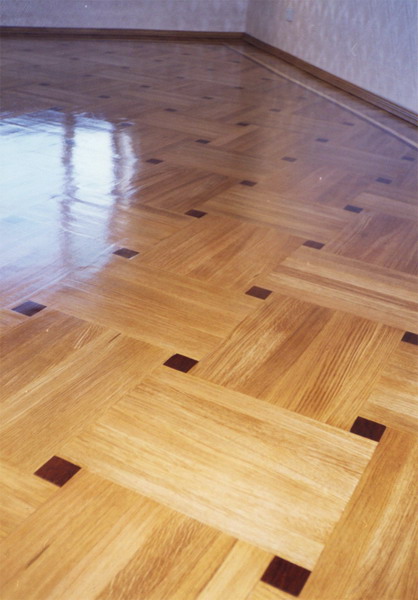 1. Построение, ознакомление с задачами урока, повороты на месте.
2. Упражнение на осанку, ходьба  с изменением положения рук.
3. Бег, бег с остановкой прыжком, шагом, поворот плечом вперёд и назад после остановки.
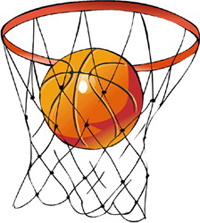 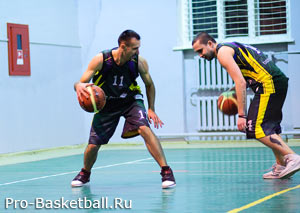 II. Основная часть
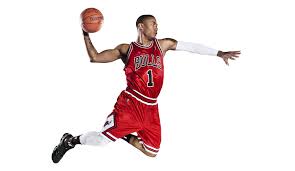 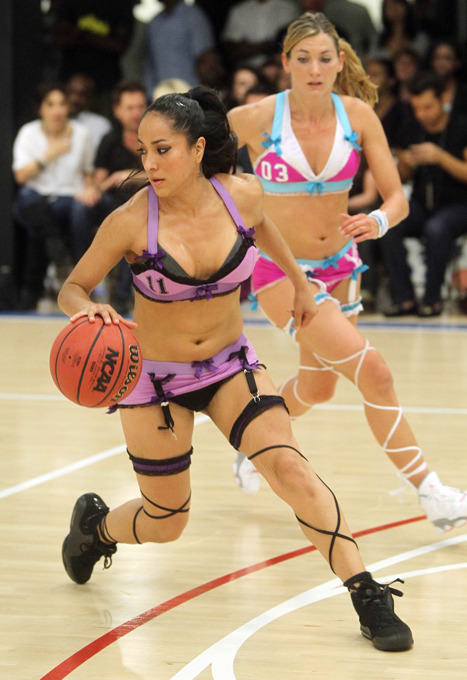 Упражнение № 1
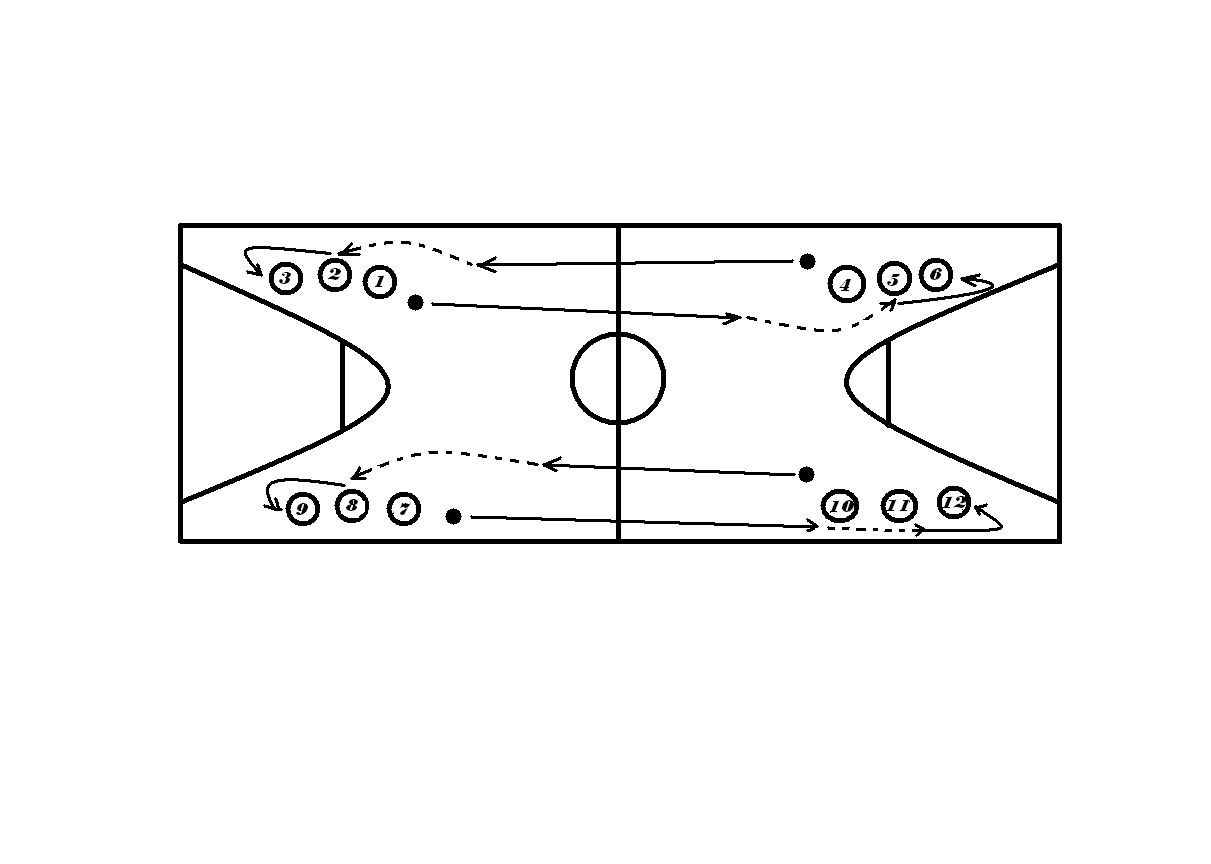 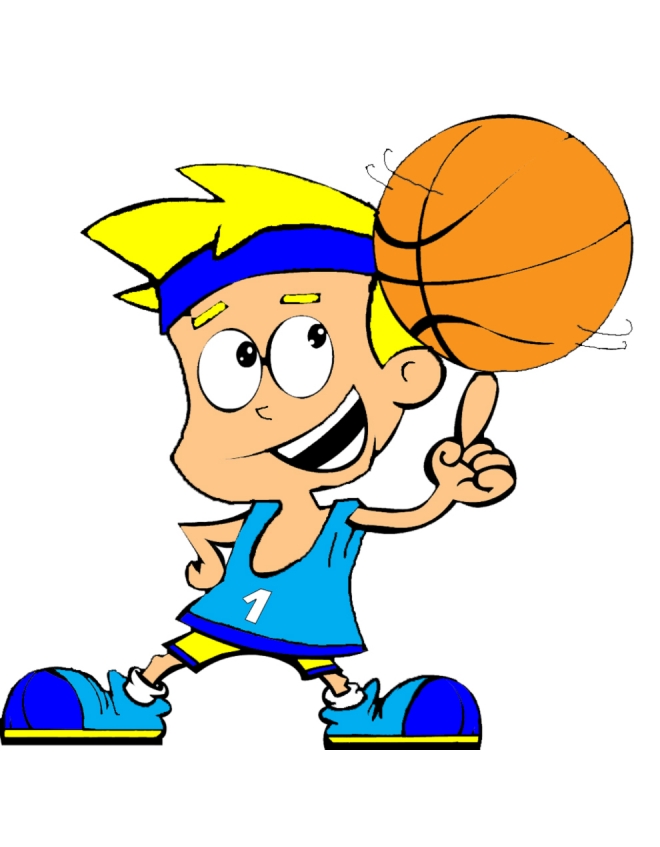 Упражнение № 2
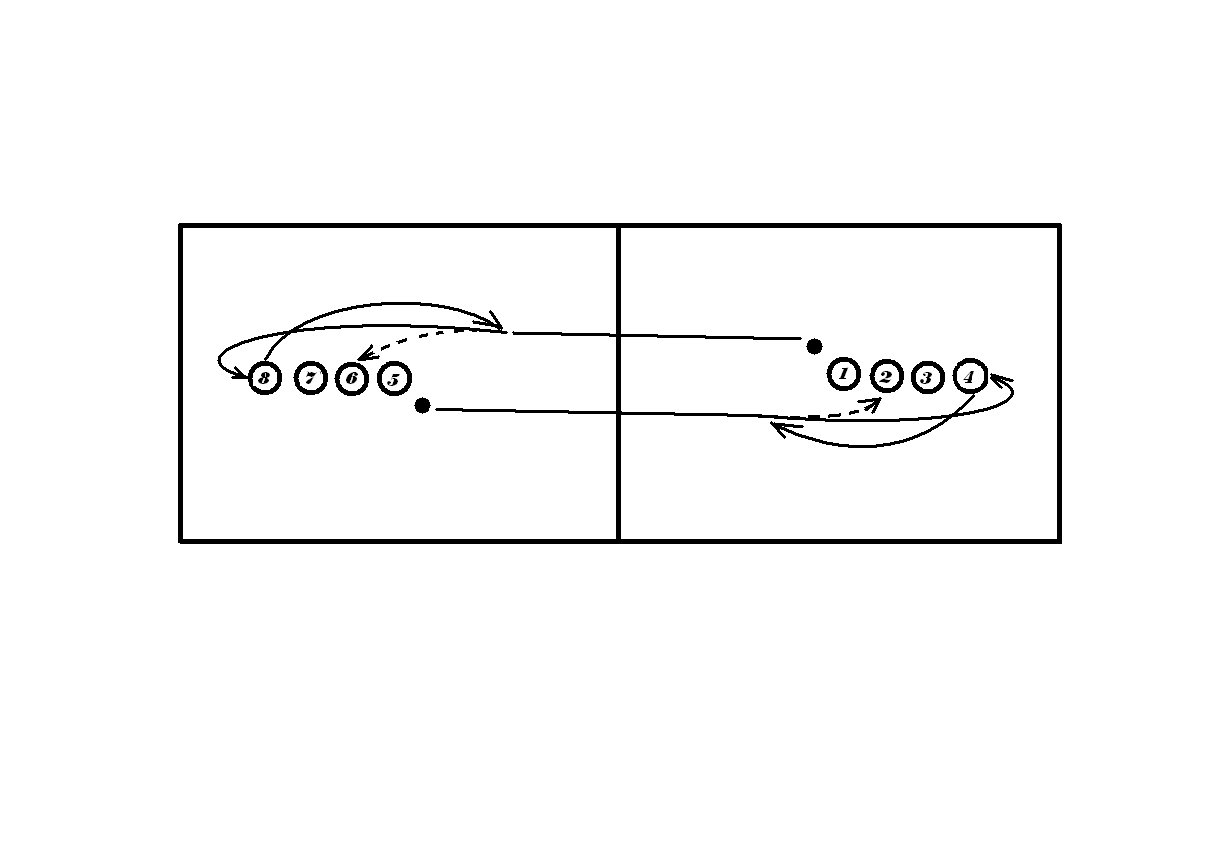 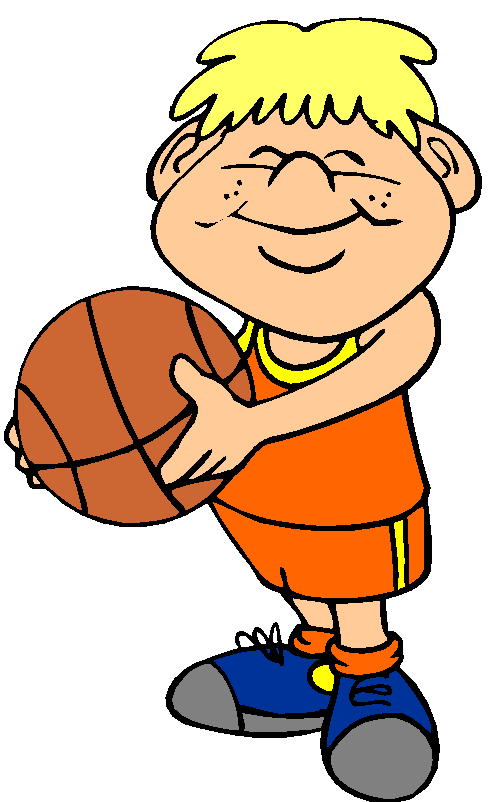 Упражнение № 3
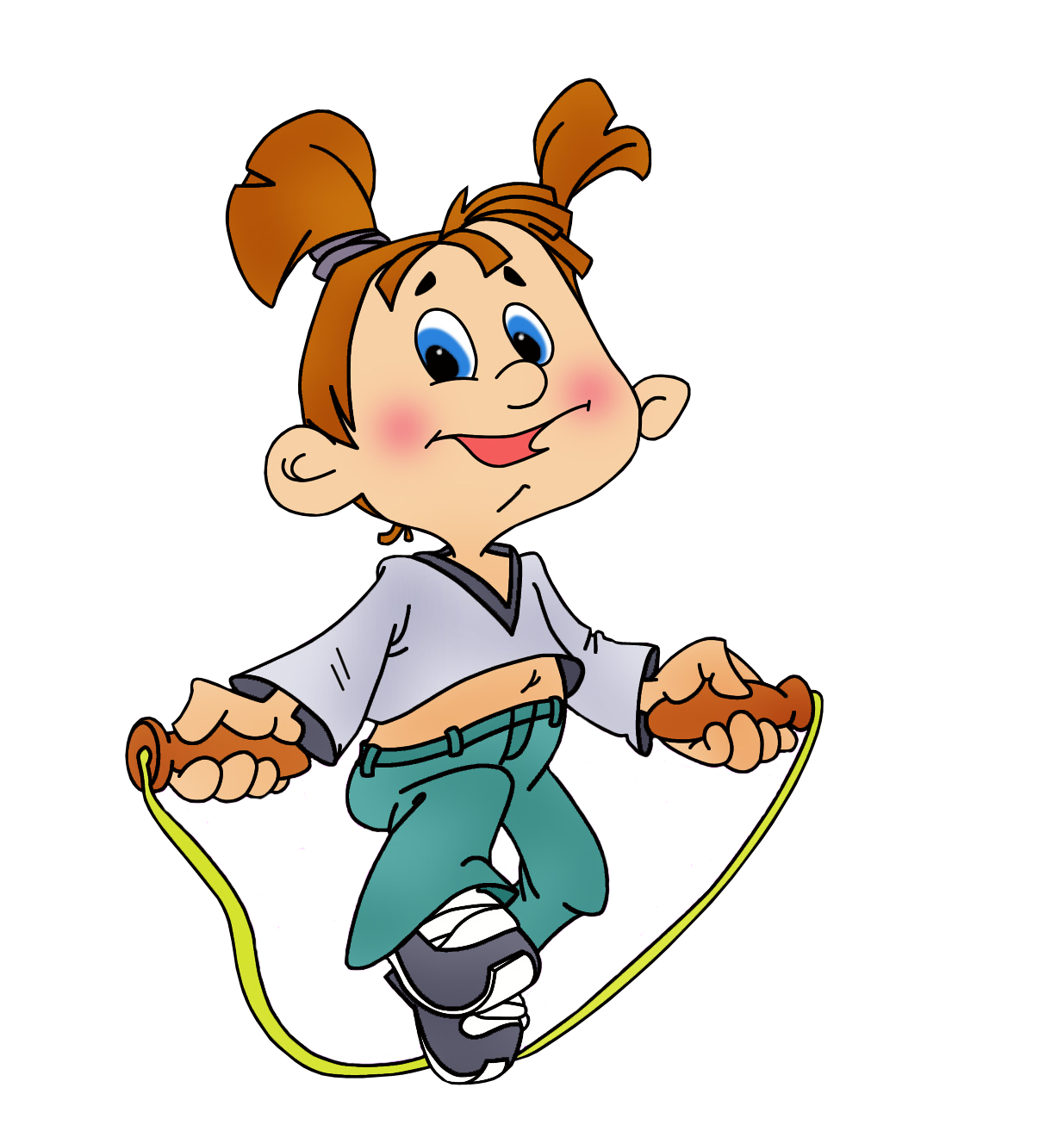 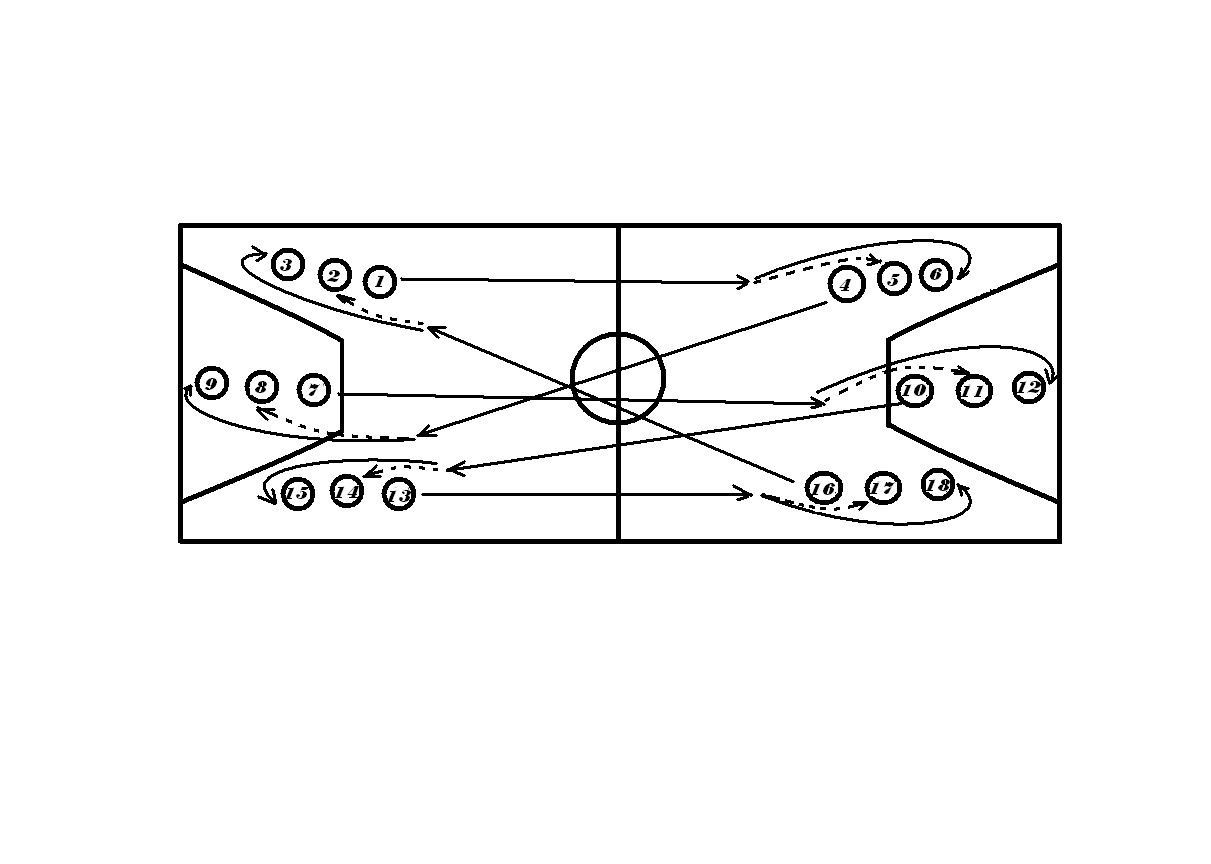 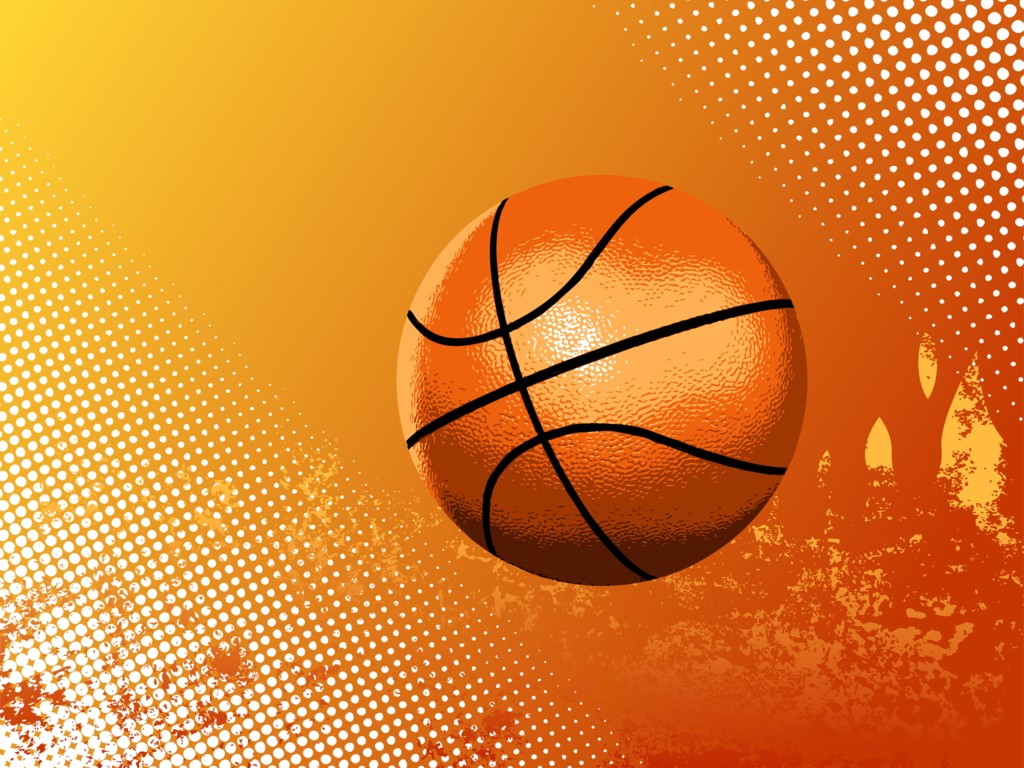 III. Заключительная часть
1) многократные прыжки через скакалку в темпе 140-145;

2) приседание на одной ноге;

3) прыжки вверх из глубокого приседа.